PowerPoint presentation
Unit 203: Principles of customer service
Understand the management of customer service information
[Speaker Notes: Explain this element is about customer service information and how it is managed. Ask the group what type of information this covers. Ask learners to self-mark Worksheet 1c and discuss answers.]
Explain how customer service information can be used
Customer service information can be used to:
establish who the customers are
indicate what they are buying or using and why
indicate how often they are buying the product(s) or using the service(s)
indicate potential customers
create reports
log complaints
establish trends eg in sales drops.
[Speaker Notes: Relate this back to the information the group has already given. Talk about why each one is important and what type of detail each contains.]
The importance of systems to manage customer service information
Systems to manage information are important. They hold information on customers which can be used for:
customer contact details which can be used to inform customers of new promotions/products/services/enhancements
customer purchases/service usage/preferences
customer details for general contact.
[Speaker Notes: Discuss the systems that can be used to keep the information and how they will be used.]
The uses of systems to manage customer service information
Systems to manage customer service information hold information on customers which can be used for, as stated before:
customer contact details which can be used to inform customers of new promotions/products/services/enhancements
customer purchases/service usage/preferences
customer details for general contact.
Customer information management systems also hold information that can be used for analysis of eg sales and service usage. It can also record complaints and can be used to track the progress of a complaint.
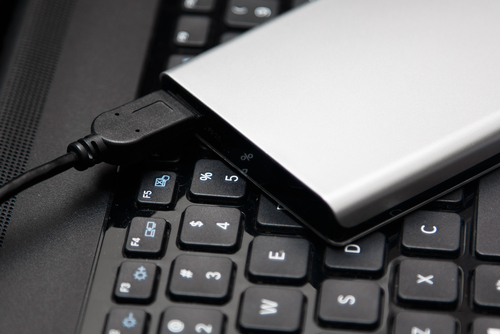 [Speaker Notes: Explain as well as basic detail the system can also be used for analysis.]
Identify the features of an effective customer complaints process
An effective customer complaints process will:
ensure records are retained
ensure complaints are logged and progress through the process noted
allow trends to be noted and analysed
allow any part of the complaint’s progress to be accessed and followed
allow contact to be made with the customer
allow access by those in authority to monitor progress 
allow ease of escalation
note reason for complaint and action taken to ensure issue is not repeated
allow outcomes to be noted.
[Speaker Notes: Discuss a complaint and the type of information asked for. Discuss why each item of information is requested.]
The uses of a customer complaints process
A customer complaints process can be used to:
handle complaints efficiently
ensure complaints are logged and records are retained 
monitor complaints to ensure customer satisfaction
recognise trends in complaints that indicate an issue that needs to be addressed
deal with the reason for a complaint to ensure it does not re-occur
assist with staff training needs
assist staff with the way complaints should be dealt with
reassure customers of the way in which a complaint will be handled
ensure consistency in the handling of complaints.
[Speaker Notes: Discuss the fact that complaints should be seen in a positive way as many customers don’t complain and are lost to the organisation for ever. If you deal with the complaint you could retain the customer and also your reputation. When someone complains and is not treated well they may not return and may tell others of how badly they were treated. Dealing with the complaint allows you to attempt to turn a negative to a positive.]
Any questions?
[Speaker Notes: Issue Activity 1 Element 4 and ask the group to complete. Ask them to complete the multiple choice questions and the Worksheet 1d. Discuss the Activity and worksheet with them when completed. Issue the multiple choice questions and discuss their answers once marked. Also ask that the evaluation be completed. Explain they will now be booked for an Evolve test at a later date.]